Intro to statistics
Key terms exercise
On your tables, each person should label themselves as either 1,2,3 or 4

Person 1 is going to explain the terms in column 1 to the rest of the group.  Person 2 will explain the terms in column 2, and so on

While you are  explaining the terms, write down on a MWB any terms that you are having difficulty understanding, or any questions that you have relating to them
Column 2

Null hypothesis

Calculated value

Level of significance
Column 3

Critical value

One/two tailed

N value

Type 2 error
Column 1

Significant

Alternative hypothesis

Observed value
Column 4

Degrees of freedom

P=0.05, P=0.01

Type 1 error
How do they link together?
In your groups, write three sentences on your MWBs.  Each sentence should attempt to link together at least three of the terms.  Each of the terms should only appear in one of your sentences
Column 2

Null hypothesis

Calculated value

Level of significance
Column 3

Critical value

One/two tailed

N value

Type 2 error
Column 1

Significant

Alternative hypothesis

Observed value
Column 4

Degrees of freedom

P=0.05, P=0.01

Type 1 error
Question Time
Now each group will have an opportunity to ask questions about any of the terms that you don’t understand (these are the questions that you wrote on your MWBs)
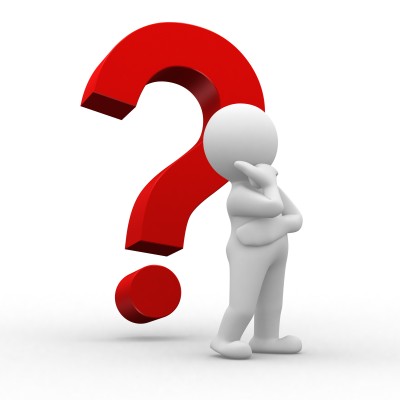 In pairs on MWBs..
What three things do you need to know to work out a critical value?

The level of significance being used
How many participants were used
Whether it is a one-tailed or two-tailed test
Critical Values quiz
You will be given 6 critical values to work out.  Before you begin, you will need to familiarise yourself with the critical values tables on the Research Methods Y2 page of the Psych205 website

Open up the document and see if you can find the critical tables for:

Spearmans
Wilcoxon
Pearsons
Independent T test
Now for the quiz..
You are using a Spearman’s 
14 participants, one tailed, p=0.05
30 participants, non directional, 10% level of significance
You are using a Wilcoxon’s
3. N=12, p=0.05, directional
4. N=25, 1% level of significance, one tailed
You are using a Pearson’s 
5. 14 participants, non directional, p=0.01
6. 4 participants, 1% level of significance, two tailed
Answers
0.464
0.306
17
76
0.661
0.99
Understanding the concept of significance
Do you remember this scenario from last year?

Maisie believes that blue-eyed people are more likely to like Marmite than brown eyed people.  She finds 20 blue-eyed people and 20 brown-eyed people and asks them if they like marmite.  She finds that 13 of the blue-eyed group liked Marmite, compared with only 11 of the brown-eyed group.  

Do Maisie’s results suggest that eye-colour influences Marmite?  Discuss in your groups and have a reason for your answer
In Psychology, most of the time, we accept our results as being significant, if there is a less than 5% (0.05) probability of the results being down to chance alone
Inferential statistical tests allow us to assess the probability of our results occurring through chance alone, by comparing the calculated value with the value in the table
In pairs, on MWBs
In Psychology (most of the time) we want to be 95% sure our findings are down to the IV. How do you write this as a decimal?
Ans 0.05
2. What letter do you put in front of the 0.05 when formally writing this as your level of significance?
Ans p=0.05 or p≤0.05
3. If the research is socially sensitive or for medical research, for instance, what is the level of significance?
Ans p=0.01
4. What is a type I error?
False positive
5. What level of significance would make a type I error more likely?
Too lenient so p=0.1 or 10% 
6. What is the probability of having a type I error at p≤0.1
10% chance so 10 in 100.
How confident do you feel?
I’ve got this!: Do the stretch yourself exam/questions on pg. 29 of your prep pack (questions 1 – 7), don’t look at your notes 

I think I’m ok but still a bit nervous: Do the questions on page 29 (1 – 7) but use notes, and re-watch the clips if necessary

I need more help: This is an opportunity to sit with your teacher and go through anything you are still unsure about
[Speaker Notes: Won’t be able to do number 3 if social distancing in place, but could watch talk through on the revision page, or ask teacher questions on teams]
Questions from the pack
Stretch yourself. Try answering the following questions:
1. The psychologist found the results were significant at p<0.05. What is meant by ‘the results were significant at p<0.05’? (2 marks)
2. Define what is meant by the critical value in statistical testing (2 marks)
3. What is meant by the term type l error (1 mark?)
4. What is the probability of making a type l error at p≤0.1 (1 mark)
5. How can you reduce the risk of having a type l or type II error? (2 marks)
6. A researcher is testing the effectiveness of a new drug to reduce depression. What level of significance should be used and why? (3 marks)
7. Distinguish between a Type I error and a Type II error (4 marks)
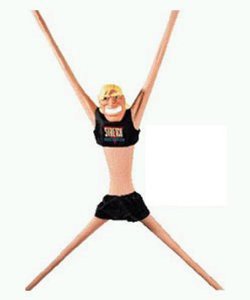 Questions from the pack:  Answers
1. The psychologist found the results were significant at p<0.05. What is meant by ‘the results were significant at p<0.05’? (2 marks)
The research accepted the alternative hypothesis, as there was a less than 5% chance of the results of being down to chance alone
2. Define what is meant by the critical value in statistical testing (2 marks)
The tabled value that the calculated value of the statistic is compared against in order to assess whether a significant result has been achieved 
3. What is meant by the term type l error (1 mark?)
Accepting the results as significant, when they are, in fact, down to chance
4. What is the probability of making a type l error at p≤0.1 (1 mark)
10% or one in ten chance
5. How can you reduce the risk of having a type l or type II error? (2 marks)
Type 1:  Use a higher level of significance  Type 2:  Use a lower level of significance
6. A researcher is testing the effectiveness of a new drug to reduce depression. What level of significance should be used and why? (3 marks)
0.01 because the research is socially sensitive.  This is because there may be severe consequences if a drug for depression is prescribed that does not work
7. Distinguish between a Type I error and a Type II error (4 marks)
Type I:  accepting the results as significant when in fact the result is down to chance whereas type II is rejecting the alternative hypothesis when the results are in fact significant